STUDYING EFFECTIVELY | GETTING ORGANIZED
ORGANISATION CHECKLIST
About Notebooks and Binders
Do I have…
notebooks, folders, or a binder for my classes?

a separate notebook or a separate section for each class?

a place in front to write assignment notes and due dates?

a place for homework?

a paper in each notebook for notes and classwork?
Things I need to get organised:
About Study Schedules
Be sure to…
decide on a time to study each day.

make a schedule for what you need to do.

note specific assignments.

follow through on your plans!
© 2022 OVERCOMING OBSTACLES
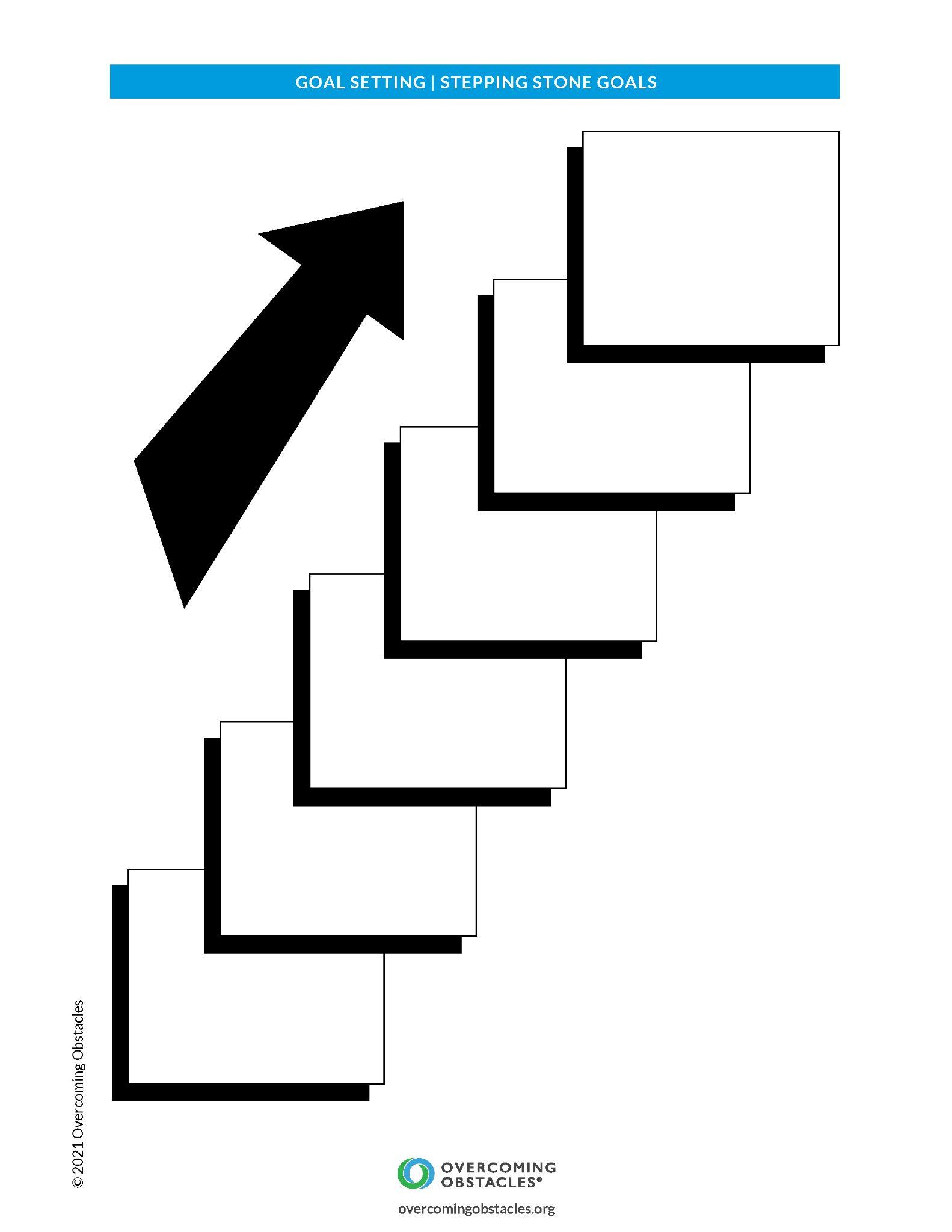